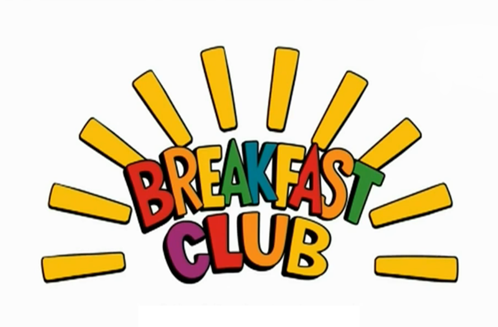 How does it work at Hardwick?
We open at 8:00am every weekday during term time. You can drop your child/children off at the school office between 8:00am and 8:25am where they will be greeted by a member of staff.
We provide a warm delicious breakfast; Toast with a selection of spreads (different flavoured jams, marmalade and butter), Porridge, Beans and Quorn sausage (vegetarian) We also provide a selection of cereals, squash, milk and water and a selection of fruit.
We hope to see you there!
Hardwick Primary School offers an informal and friendly space, allowing children a choice as to how they start the day: some children like to wake up slowly, others prefer to get on and play. The club provides for both, quiet spaces and a free play area, as well as more structured activities. Play rather than education, is at the heart of the club. 
Each morning, a nutritious breakfast is provided. The children are encouraged to help themselves, sit down and talk together and then tidy up their dishes.
Breakfast  Club
Our FREE Breakfast Club offers a safe, calming and welcoming start to the day for all children from Reception class to Year 6. Come and join us for a nutritious breakfast and take part in the various games, activities and sports on offer!
Hardwick Primary School
Benefits of Breakfast Club
Breakfast Club helps children access a healthy and nutritious meal, it enables children to make new friends and it encourages children to arrive at school on time! Come and join us and bring a friend!
Dover Street, Derby, 
DE23 6QP
01332 272249
admin@hardwick.derby.sch.uk
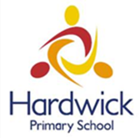 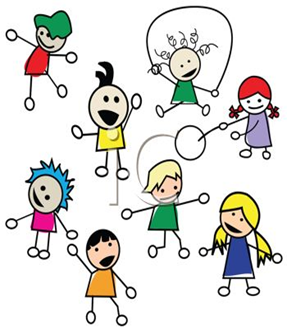 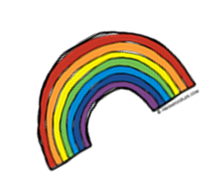 Caring Achieving Respectful Exciting
The Rainbow Room… making days brighter!